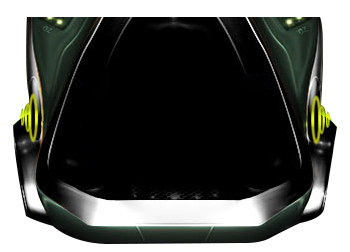 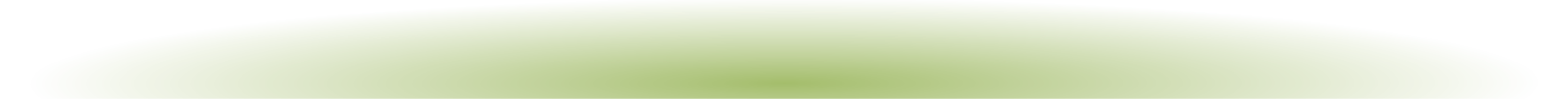 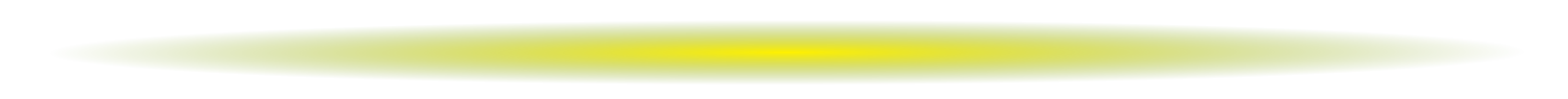 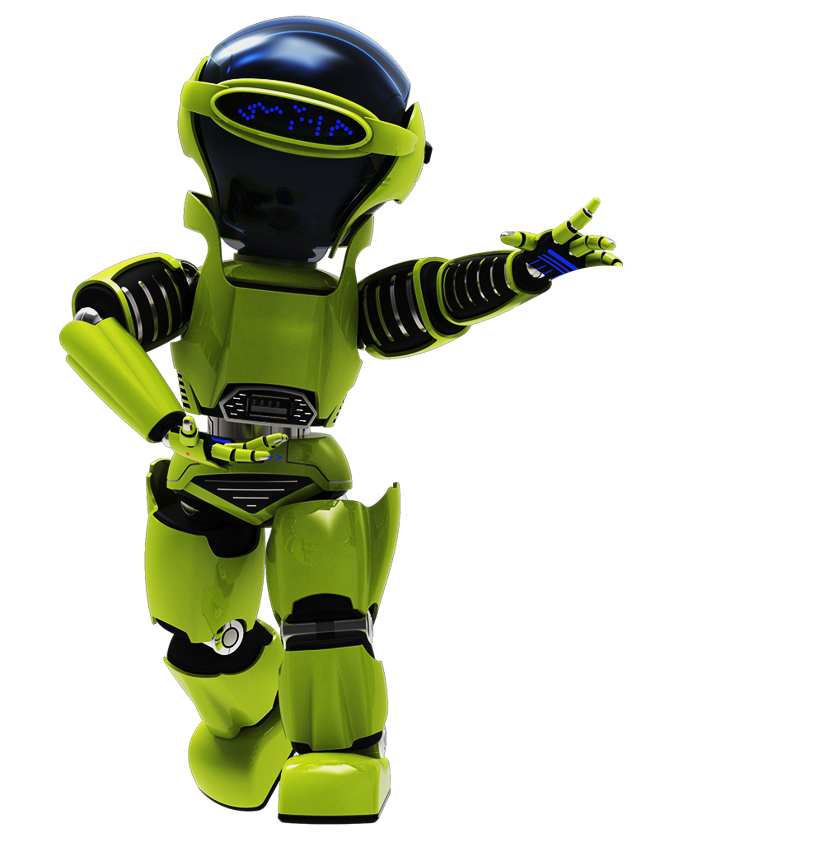 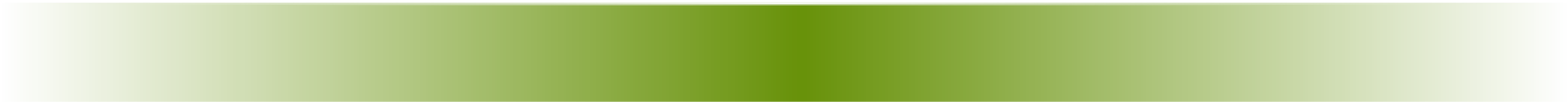 高端科技来袭
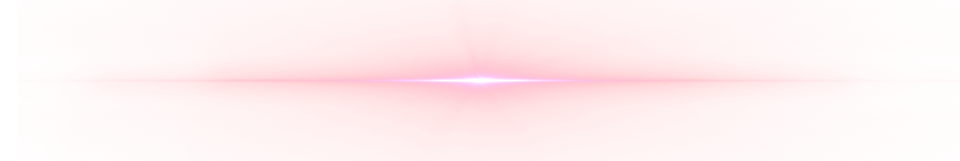 绿色机器人PPT模板
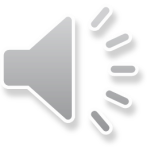 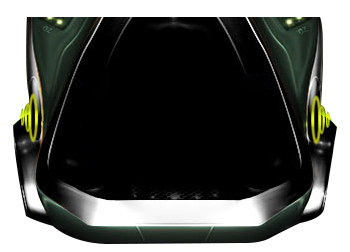 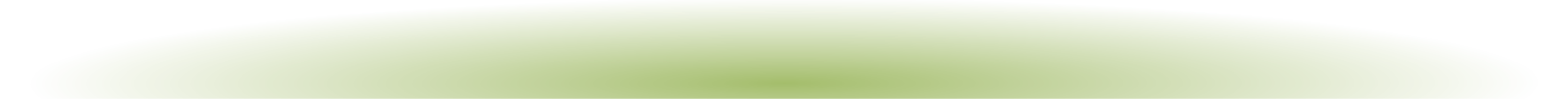 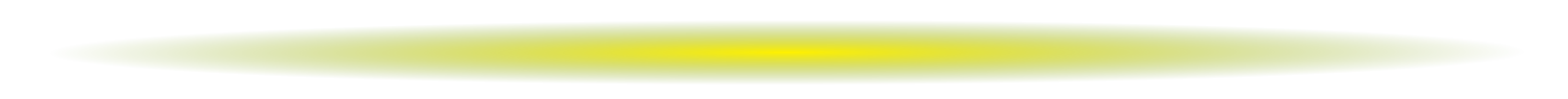 LOGO
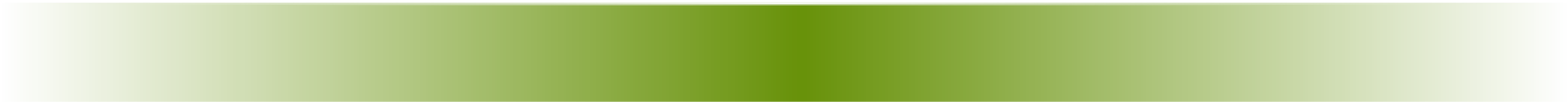 R系列移动电源
2013新品解析
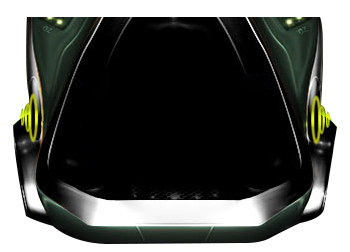 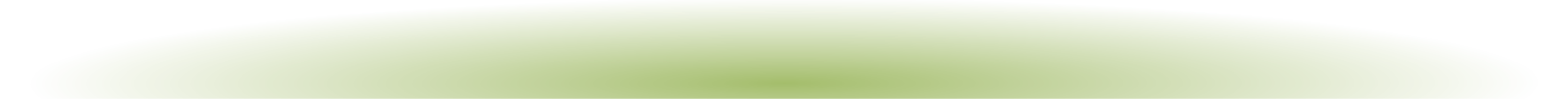 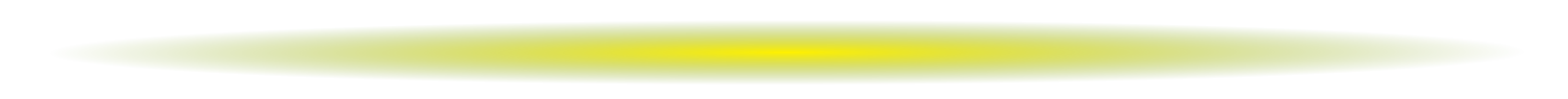 LOGO
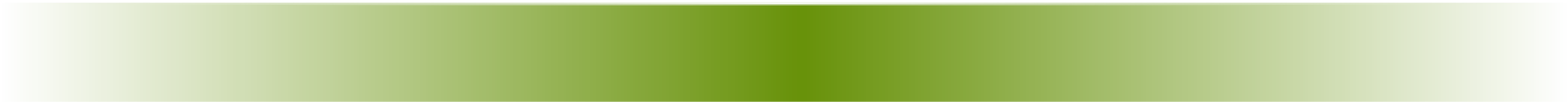 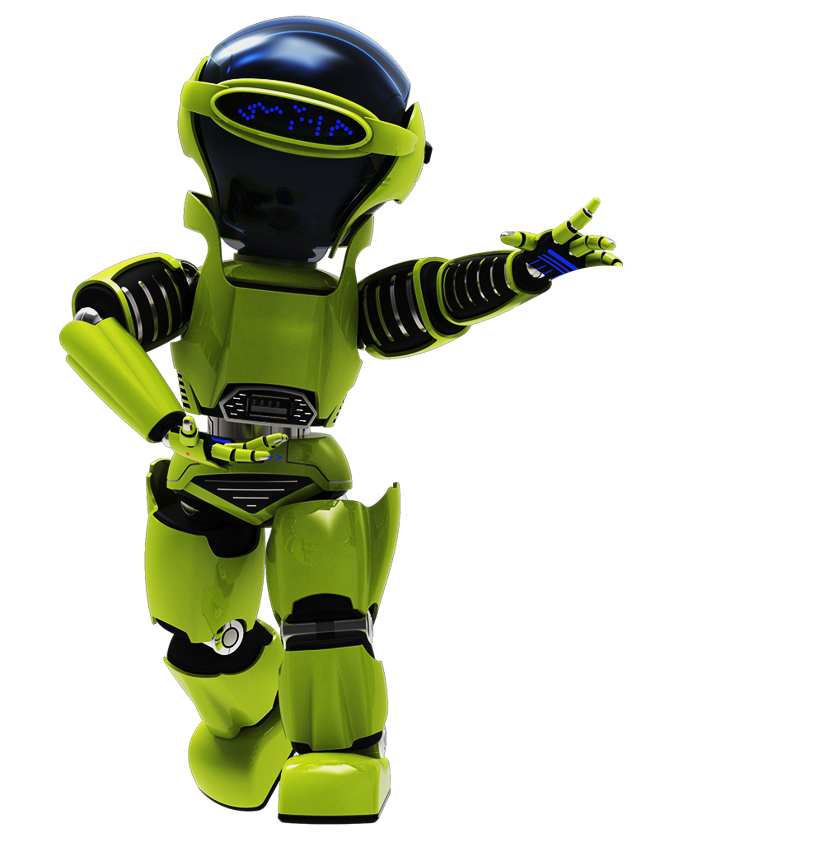 消费群对象
都市人群，以大学生群体和青年白领为代表
消费群特征
崇尚时尚，轻便快捷的生活方式
对电子产品尤其是手机依赖性很大，热衷手机冲浪，手机耗电量大
生活随心、自由，无固定生活节奏，不能保证急需用电时及时充上电
消费群需求
时尚感强，外形美观，简洁大气
响应自由随心的生活需求，体积小，重量轻，方便携带
实用，随时随地提供后备储蓄电能，随心冲浪再无后顾之忧
容量的层次性设计，人性化满足不同强度需求
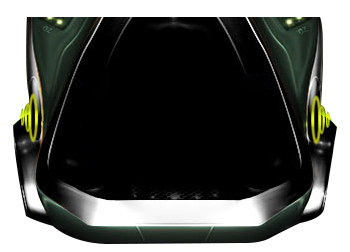 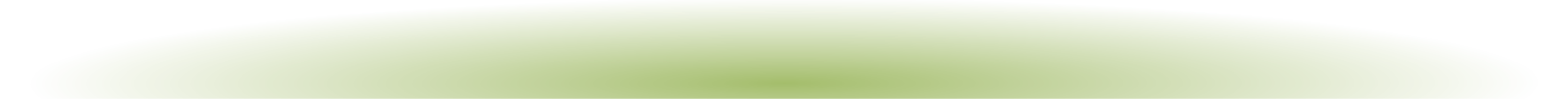 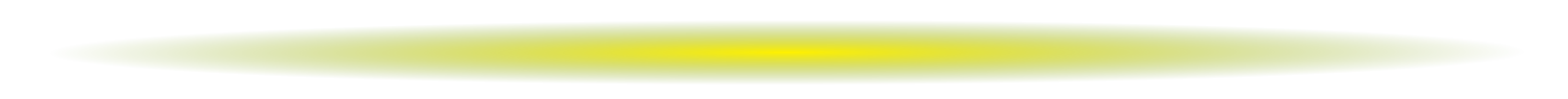 LOGO
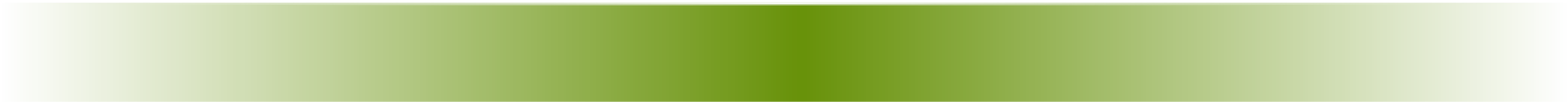 LOGO-R系列
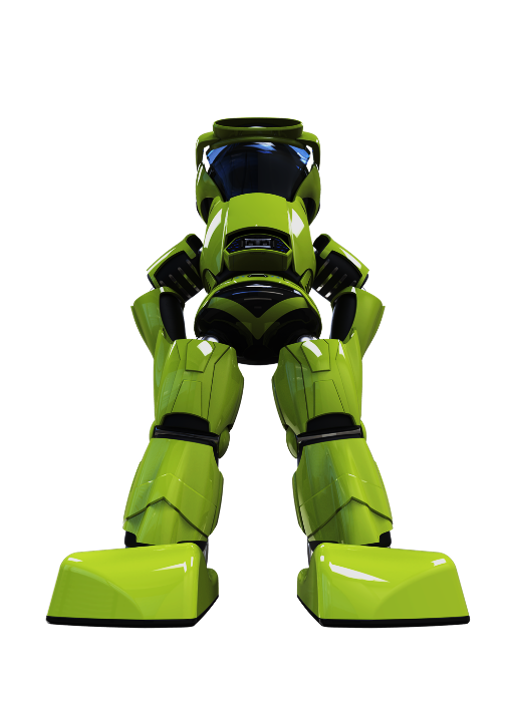 续时而生
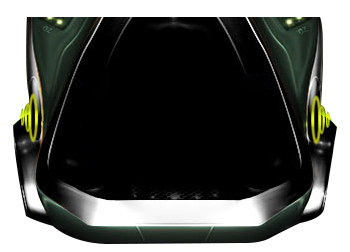 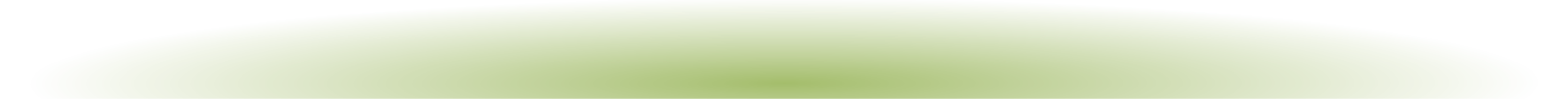 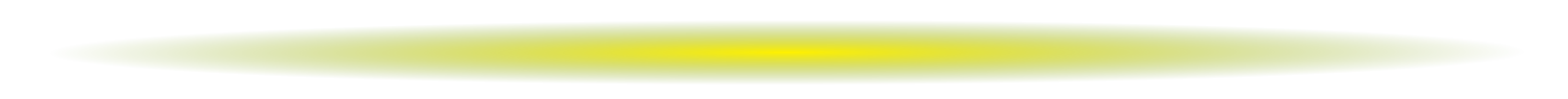 LOGO
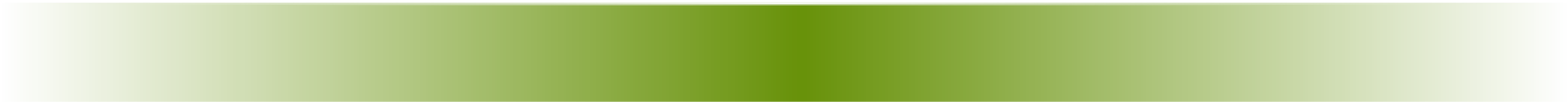 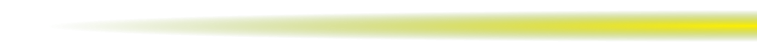 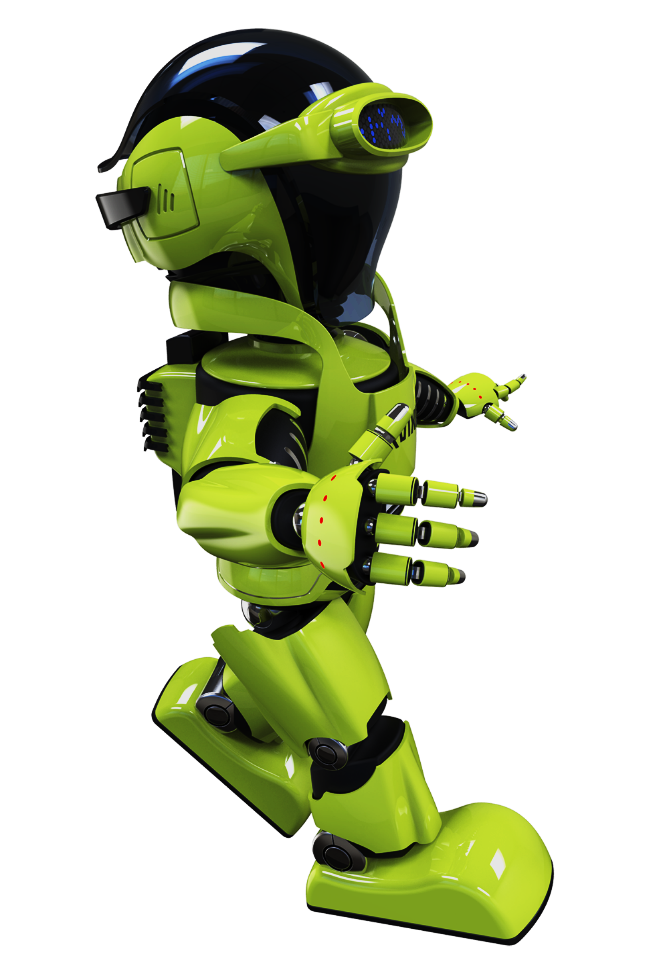 云系列
多重选择 随芯而动
产品功能：
高亮照明灯，具有照明功能
外观简洁，小巧，方便携带
多个保护电子电路,保证设备的安全
LED电量指标，电量随手掌握
R1000
R800
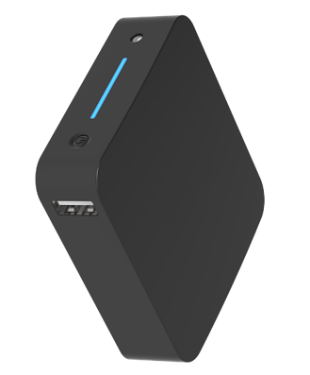 R600
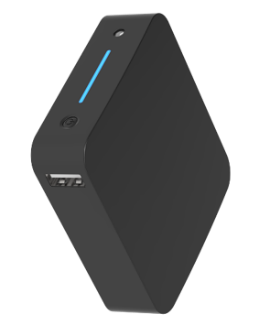 R400
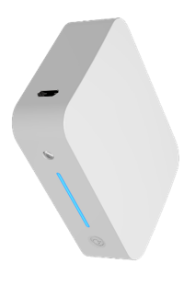 产品参数：
○ 型  号：R400/R600/R800/R1000
○ 电  芯：国标锂离子
○ 输  入：USB  5V  /  1A
○ 输  出：USB  5V  /  1A
○ 容  量：4400mAh/6600mAh
	/8800mAh/10000mAh
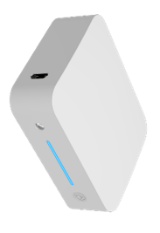 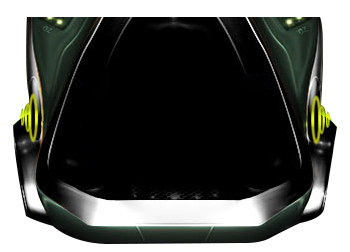 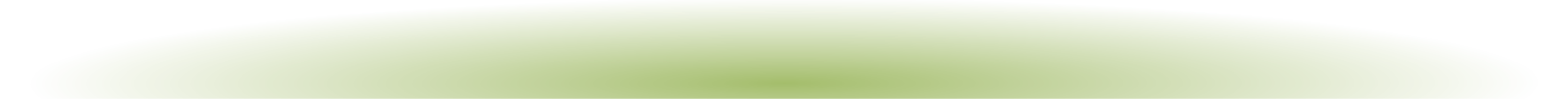 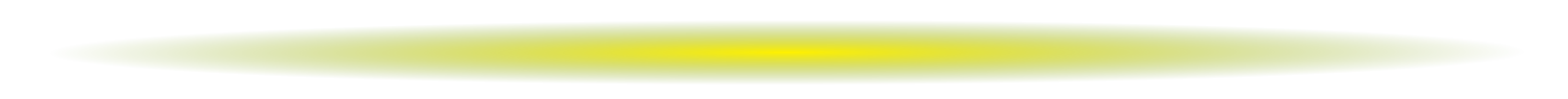 LOGO
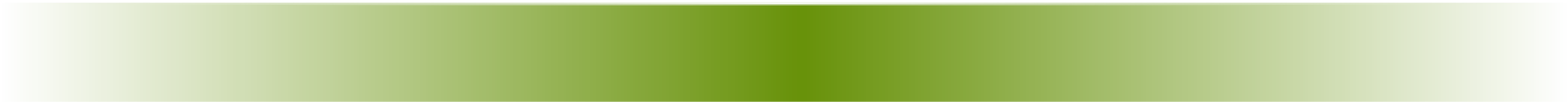 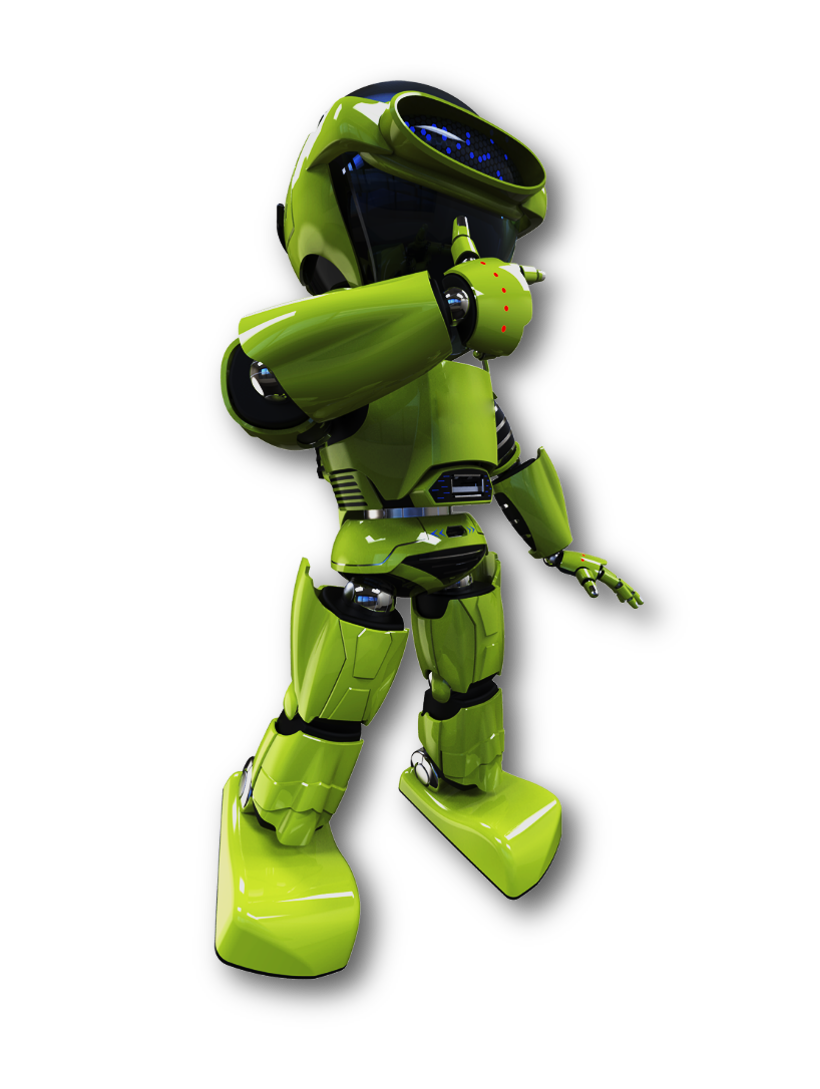 多重选择 随芯而动
外观简洁，典雅大方，清新时尚
轻巧便携，方便生活
智能芯片，多重保护，安全输出
LED电量指标，电量随手掌控
规格齐全，可满足不同层次的全方位需求
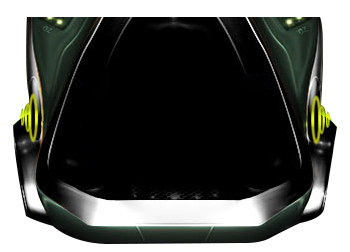 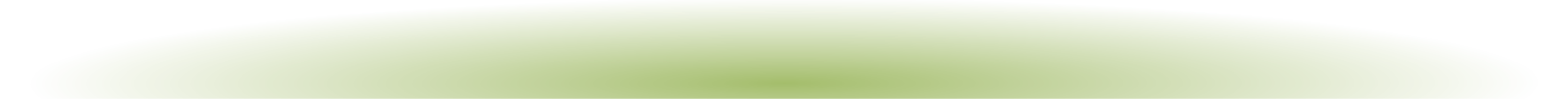 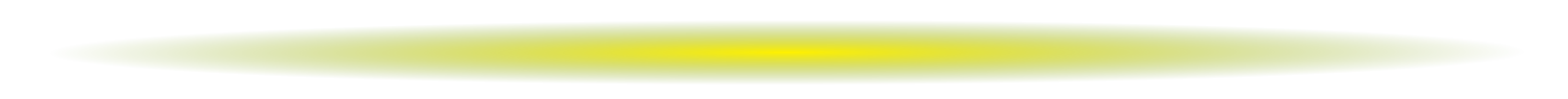 LOGO
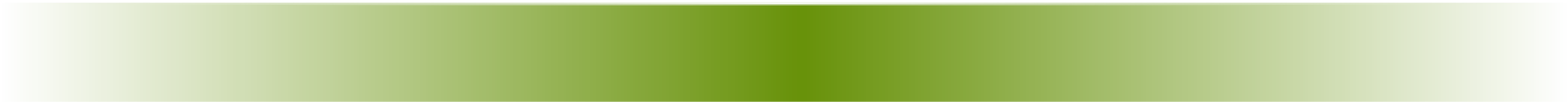 产品架构分解
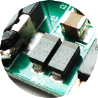 日本进口肖特基是高效率的保证（是普通肖特基价格的6-8倍）
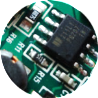 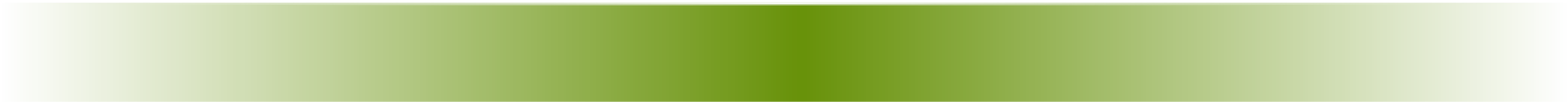 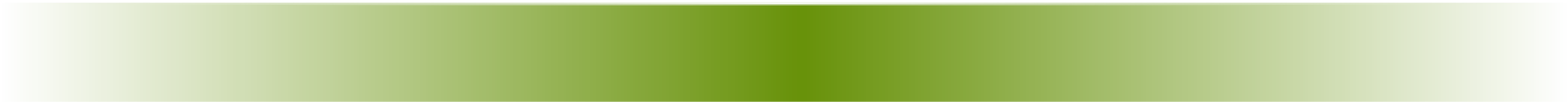 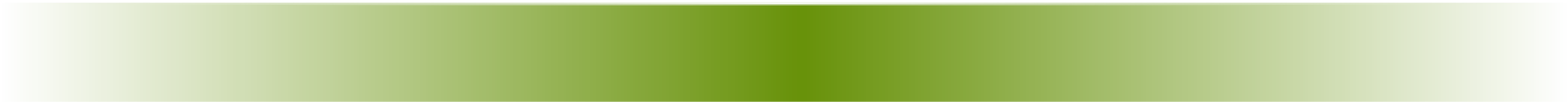 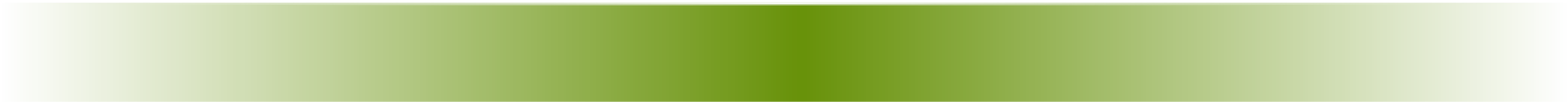 台湾进口充电芯片，低发热、寿命长（是普通芯片价格的3倍）
4颗锂离子电芯
高亮注塑成型盒盖
主电路板做工精湛
高亮注塑成型盒底
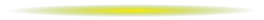 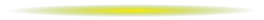 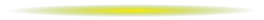 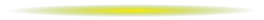 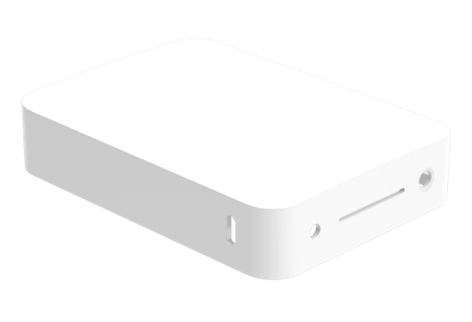 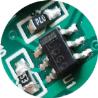 日本精工IC，高效、稳定（是普通IC价格的6倍）
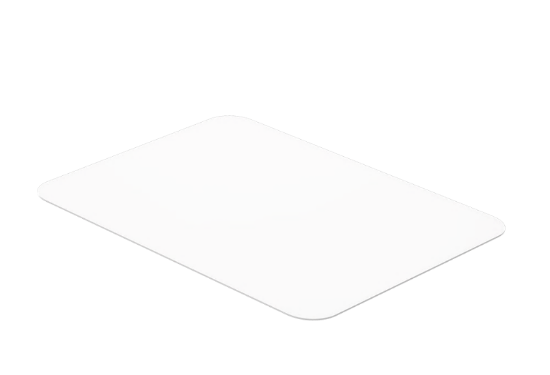 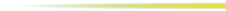 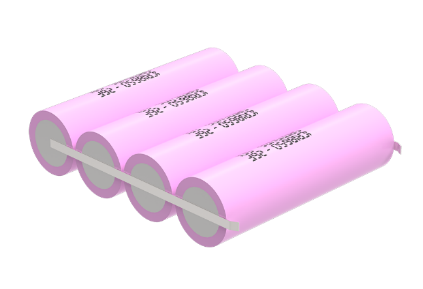 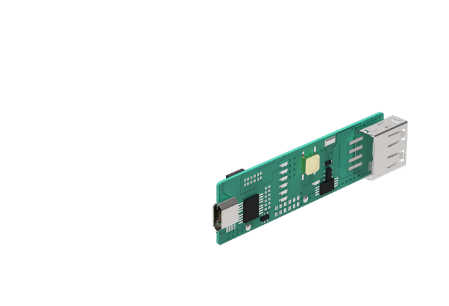 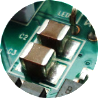 采用高端主板才用到的陶瓷电容，安全、耐高温、寿命长
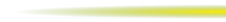 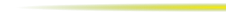 整个电路95%用进口元件，没有采用钽电容盒和电解电容（钽电容有爆裂可能，电解电容寿命短），电路设计全部采用安全、长寿、耐高温的陶瓷电容。
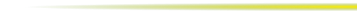 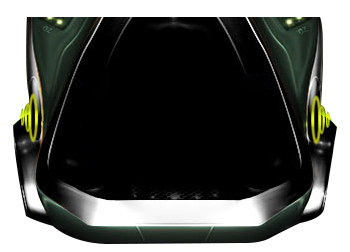 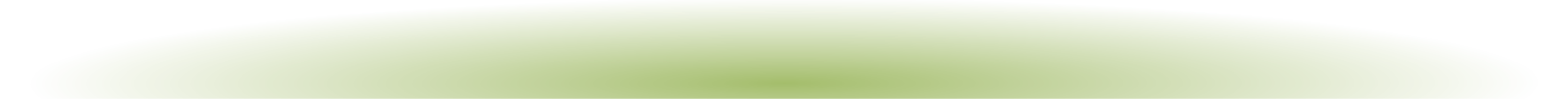 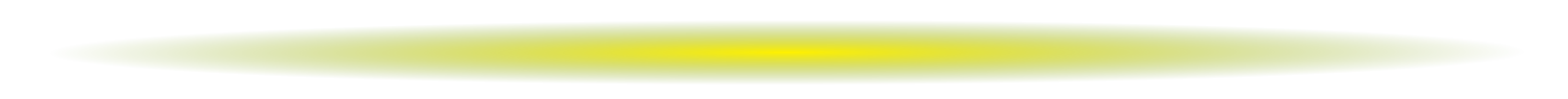 LOGO
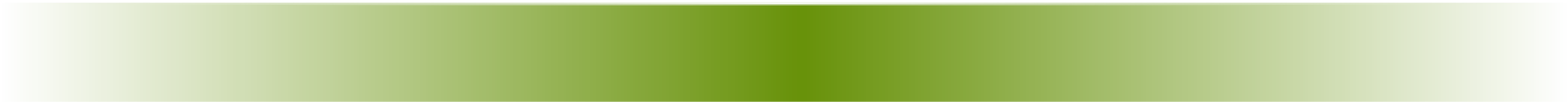 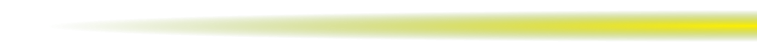 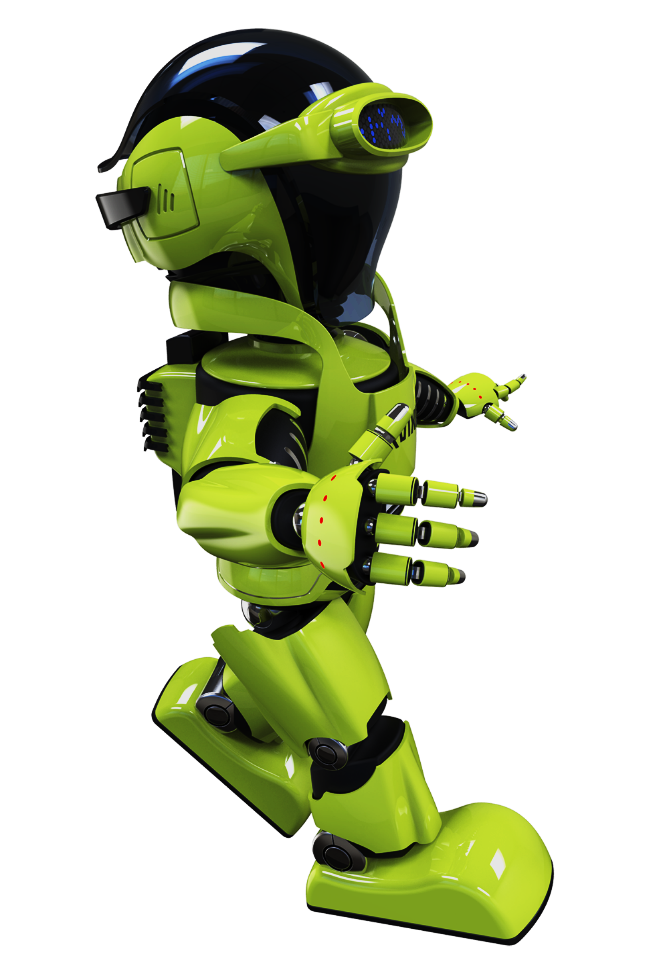 一线通
浑然一体 智由乐享
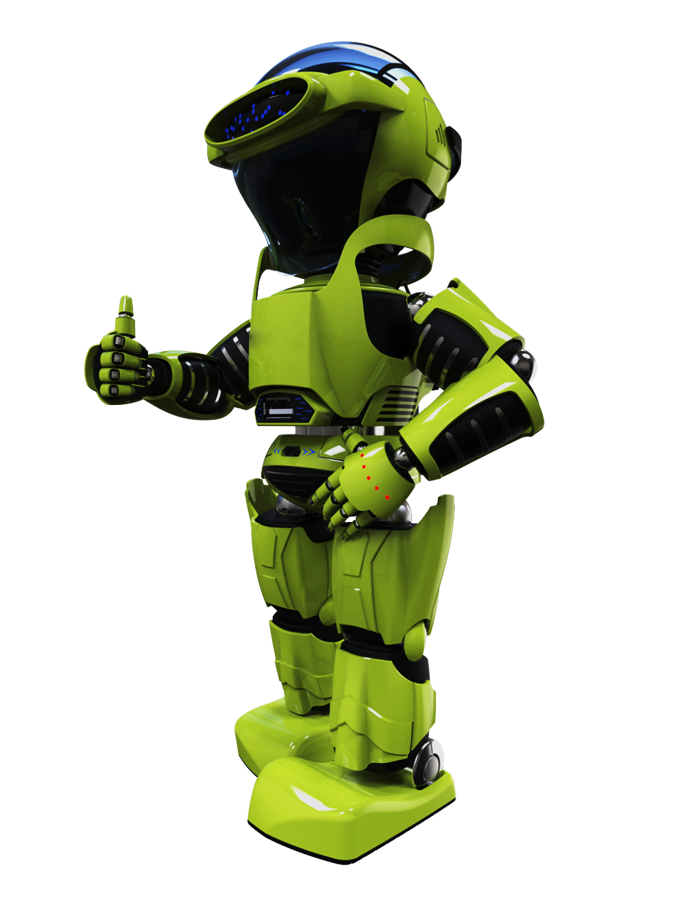 R1010
产品功能：
嵌入式micro传输线，设计精巧
ED电量指标，电量随手掌握
多个保护电子电路,保证设备的安全
R510
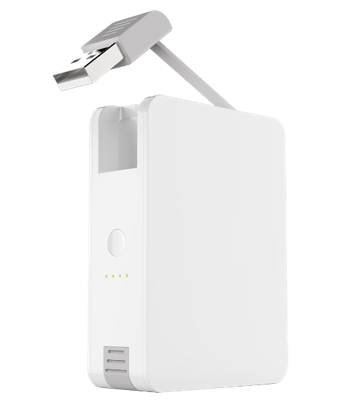 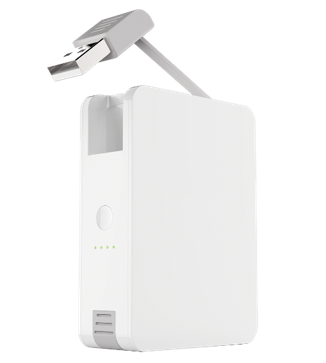 产品参数：
○ 型  号：R510/R1010
○ 电  芯：国标聚合物
○ 输  入：USB  5V  /  1A
○ 输  出：USB  5V  /  1A 　  
○ 容  量：5200mAh/10400mAh
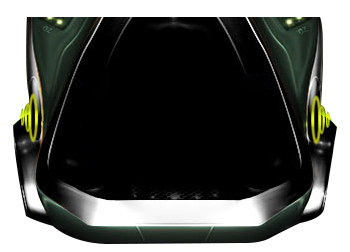 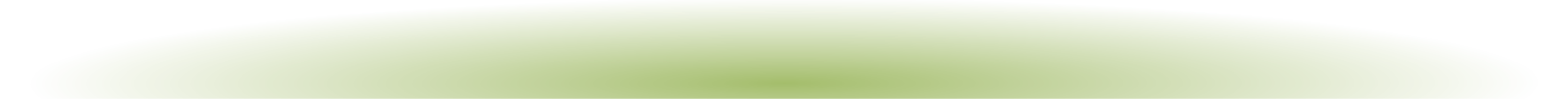 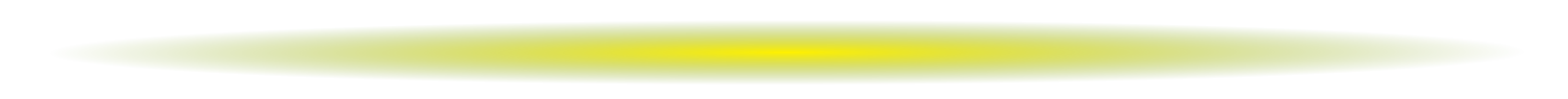 LOGO
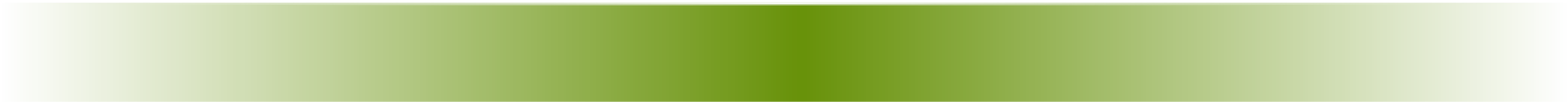 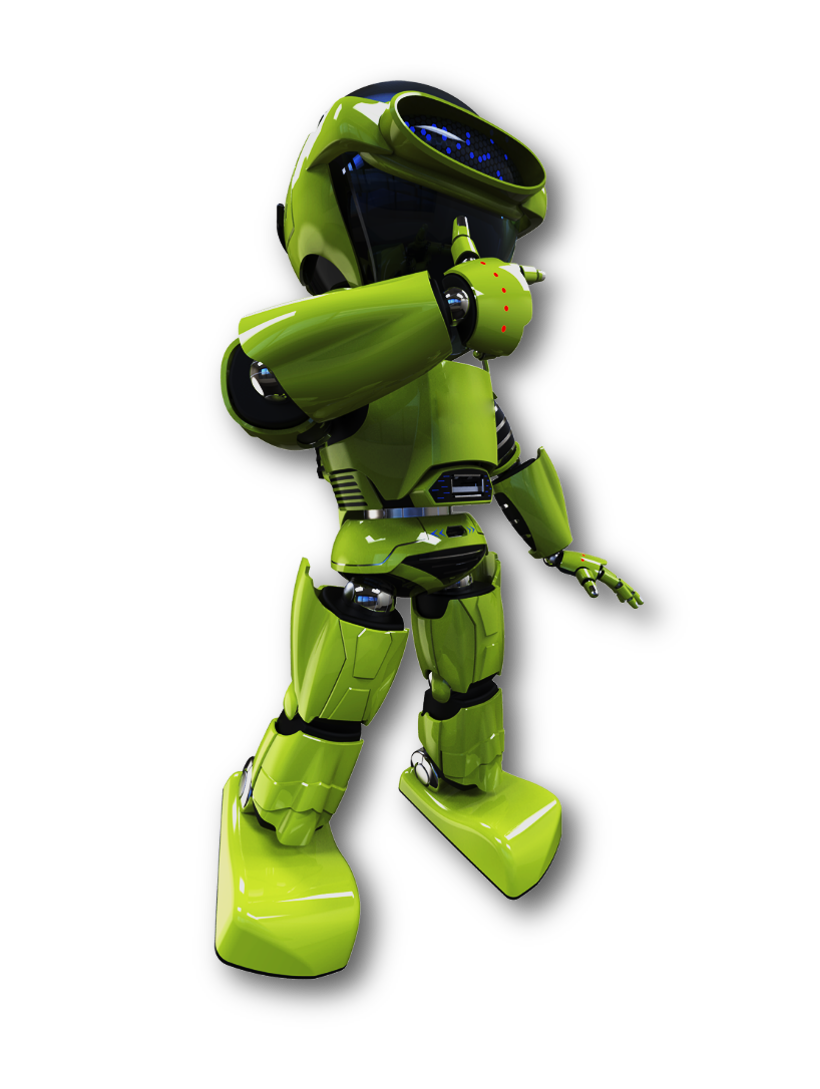 浑然一体 智由乐享
嵌入式设计，一体便携
外形设计美观，简约大方
高品质聚合物电芯，质量上乘
多重电子保护，安全保证
智能芯片，自由控制输出电流
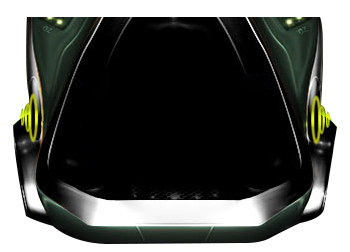 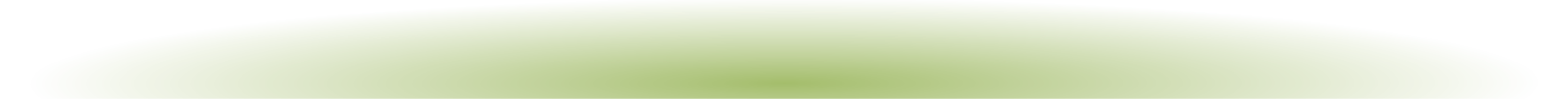 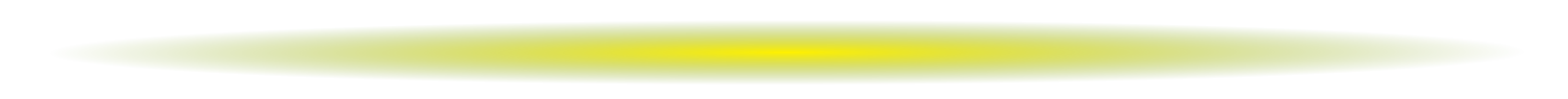 LOGO
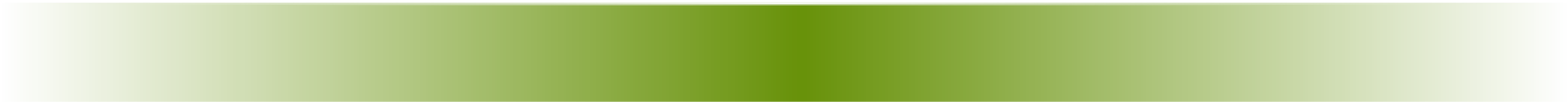 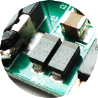 日本进口肖特基是高效率的保证（是普通肖特基价格的6-8倍）
产品架构分解
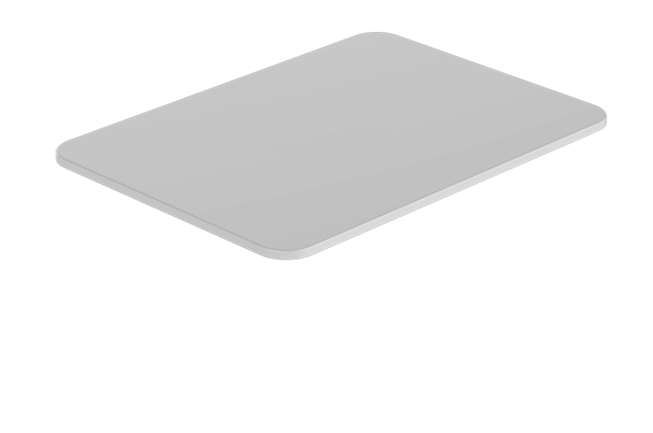 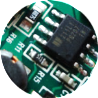 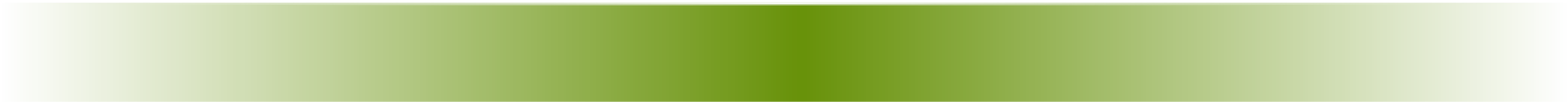 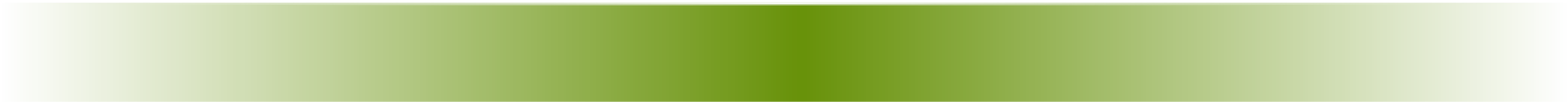 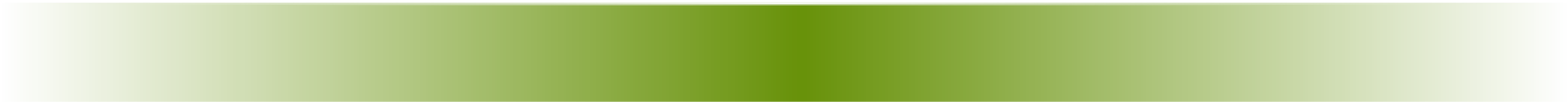 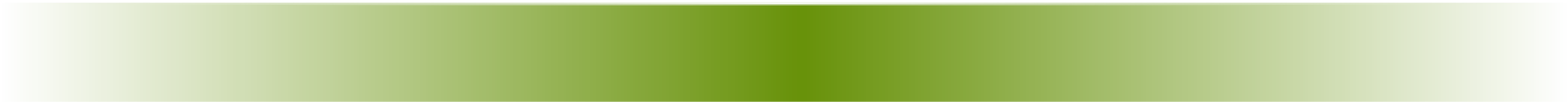 台湾进口充电芯片，低发热、寿命长（是普通芯片价格的3倍）
高亮注塑成型盒盖
主电路板做工精湛
高亮注塑成型盒底
聚合物电芯
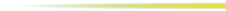 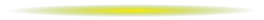 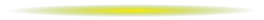 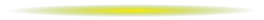 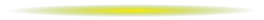 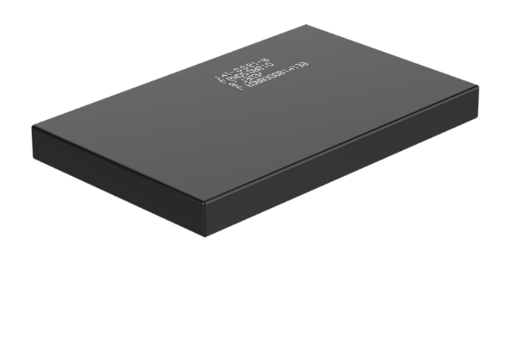 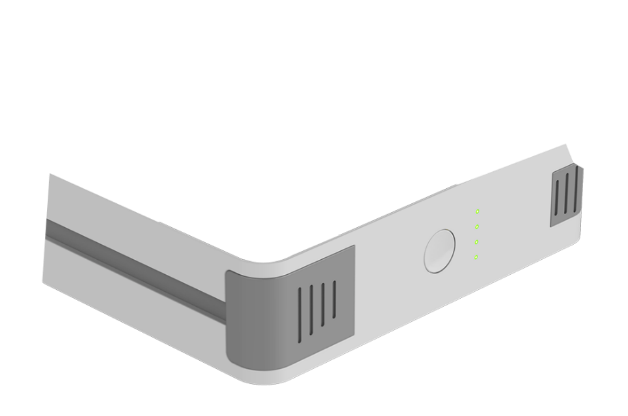 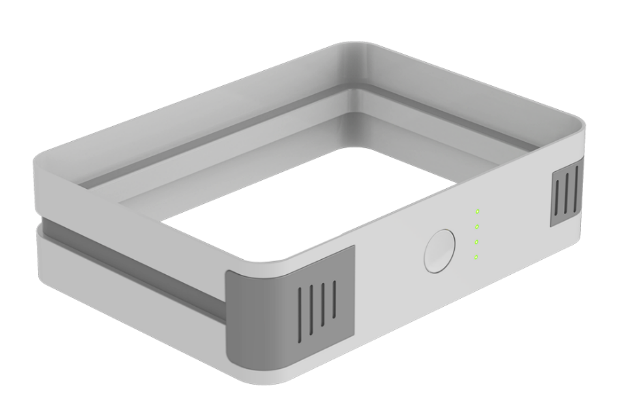 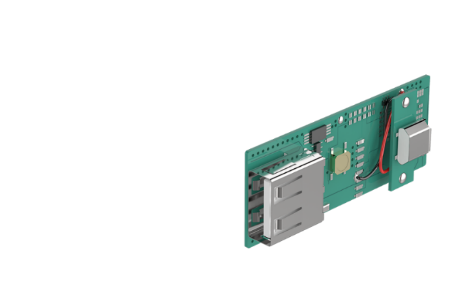 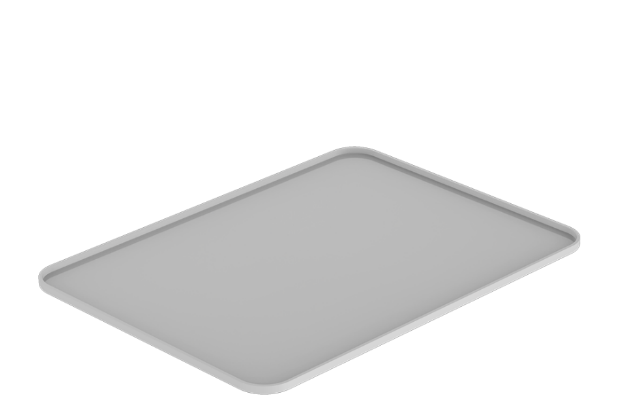 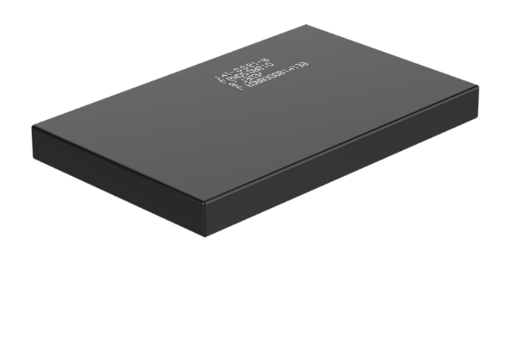 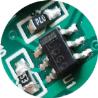 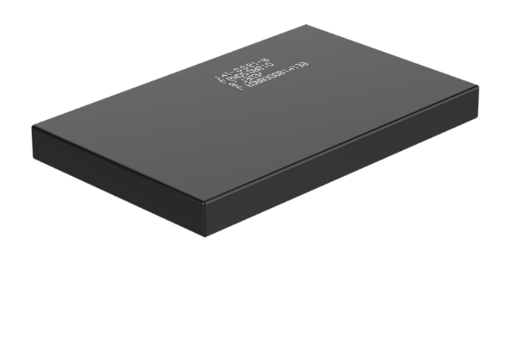 日本精工IC，高效、稳定（是普通IC价格的6倍）
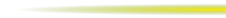 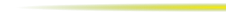 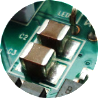 采用高端主板才用到的陶瓷电容，安全、耐高温、寿命长
整个电路95%用进口元件，没有采用钽电容盒和电解电容（钽电容有爆裂可能，电解电容寿命短），电路设计全部采用安全、长寿、耐高温的陶瓷电容。
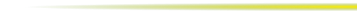 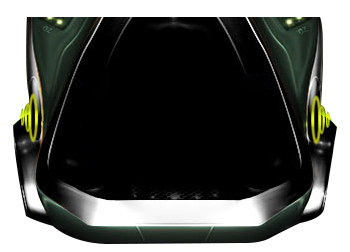 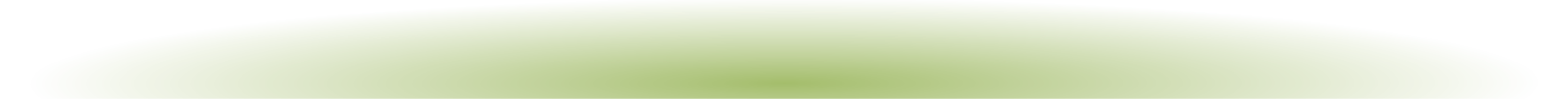 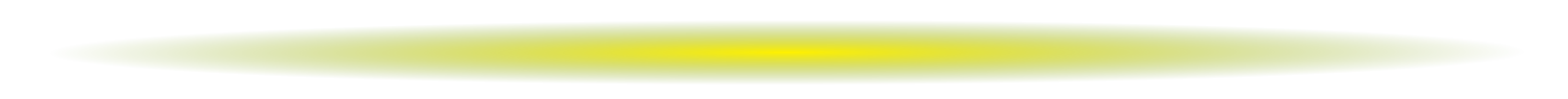 LOGO
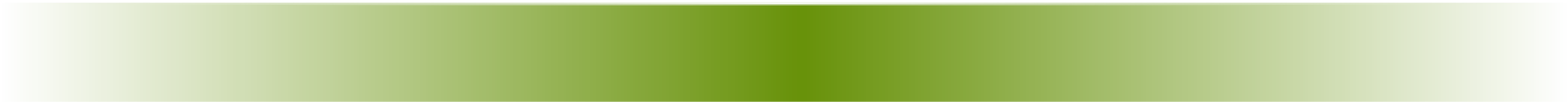 竞品分析
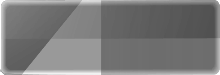 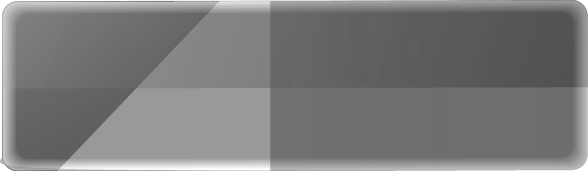 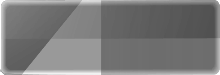 羽博YB647
电小二M10400D
品胜10000
产品功能：
10400mAh，持久续航
简约设计
循环充电，使用寿命长
多重智能保护，安全实用
产品功能：
独特镜面，时尚十足
智能识别，断电保护
循环充电，使用寿命长
多重智能保护，安全实用
快速自充电，强光照明手电筒
产品功能：
简约设计
循环充电，使用寿命长
多重智能保护，安全实用
LED电筒液晶显示，双USB输出
产品参数：
○ 电  芯：锂电池 
○ 输  入：DC5V-1200mA
○ 输  出：DC5.3V-1000mA（MAX）　　　  
○ 容  量：10400mAh
○ 体  积：99×76×23mm
○ 重  量：245g
产品参数：
○ 电  芯：锂电池 
○ 输  入：5V-1.1A
○ 输  出：15V-1A　　　  
○ 容  量：10400mAh
○ 体  积：86×79×24mm
○ 颜  色：柠檬绿   珍珠白   时尚黑
产品参数：
○ 电  芯：锂电池 
○ 输  入：DC4.8-5.4V  1A-2A
○ 输出1：5v 1A ,5V 2.1A　　  
○ 容  量：10000mAh
○ 体  积：86×72×22mm
○ 重  量：2108g
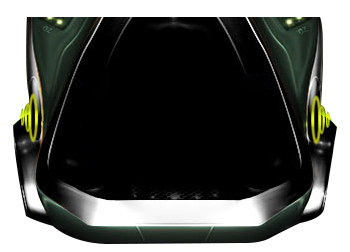 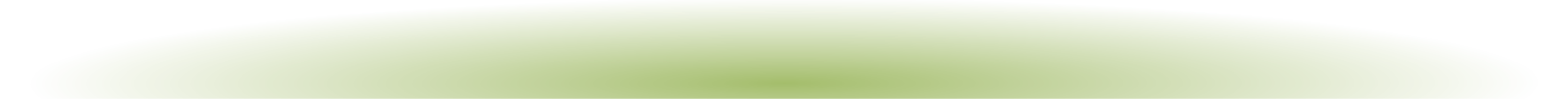 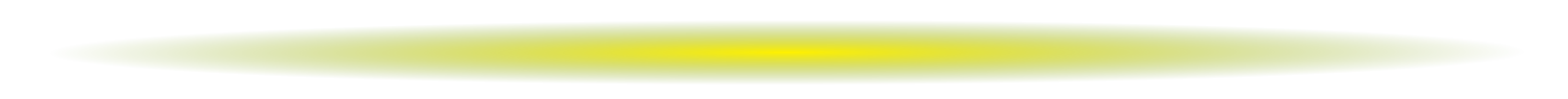 LOGO
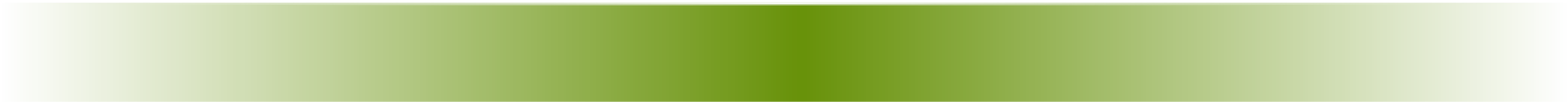 竞品分析
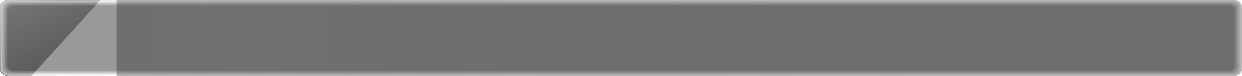 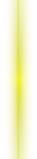 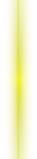 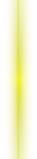 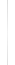 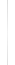 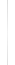 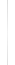 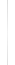 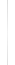 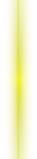 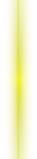 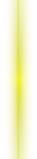 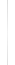 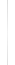 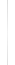 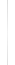 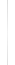 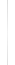 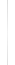 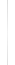 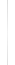 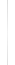 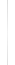 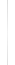 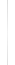 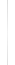 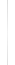 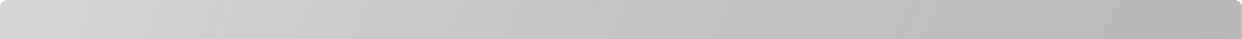 型 号
电小二
品胜
羽博
logo
logo
logo
logo
logo
logo
M10400D
10000
YB647
R400
R600
R800
R1000
R510
R1010
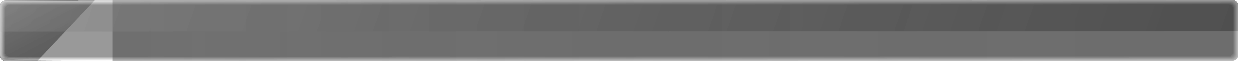 容 量
119-138
199-299
200-210
10400
10000
10400
4400
6600
8800
10000
5200
10400
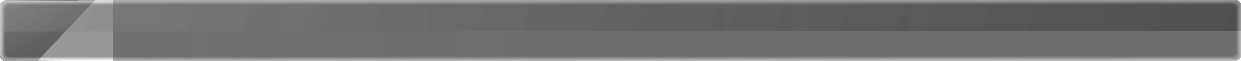 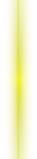 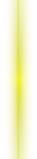 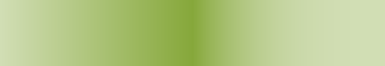 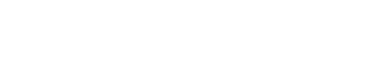 电 芯
锂电
锂电
聚合物
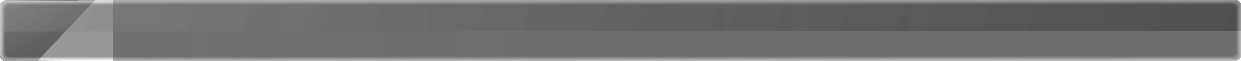 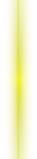 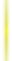 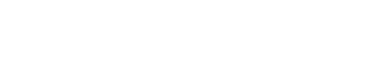 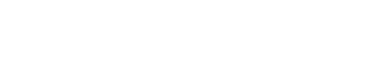 外 观
APS
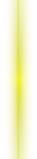 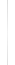 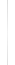 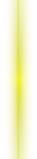 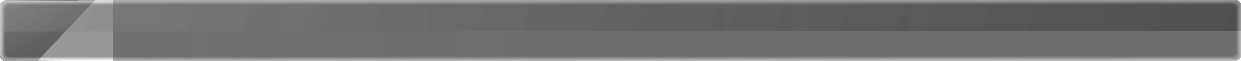 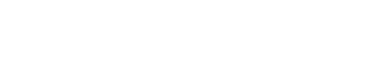 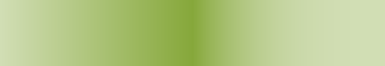 输出口
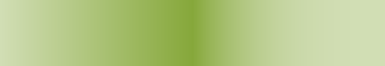 1U
1U
1U
2U
价 格
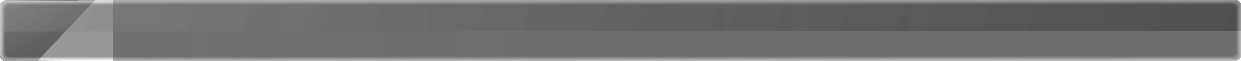 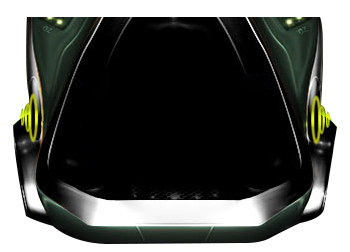 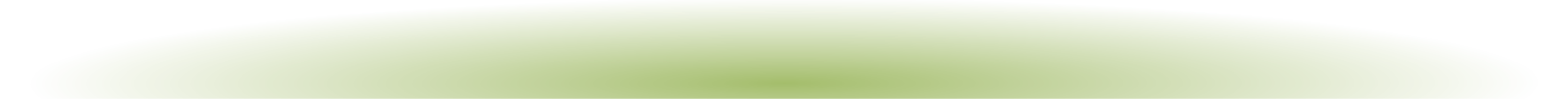 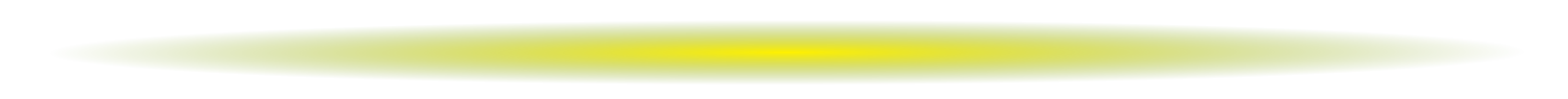 LOGO
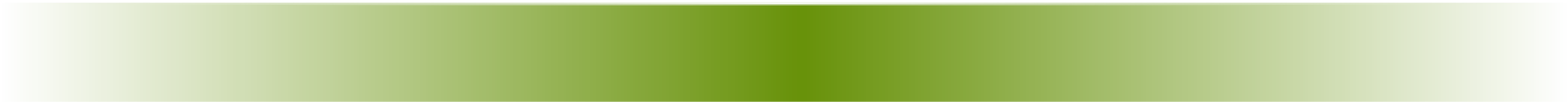 THANK YOU